Základy statistiky pro analýzu dat
Obsah kurzu
1. Den 
Dopoledne: Základní pojmy, kategorizovaná data, testování hypotéz
Odpoledne: T-testy, neparametrické testy

2. Den 
Dopoledne: ANOVA, třídění druhého stupně, kontingenční tabulka 
Odpoledne: Korelační analýza 

3. Den 
Dopoledne: Regresní analýza
Odpoledne: Regresní analýza a opakování
2
Harmonogram kurzu
1. hodina  9:00-10:30 
     Pauza 10:30 – 10:45

2. hodina 10:45-12:15 
     Pauza 12:15-13:15

3. hodina 13:15-14:45
     Pauza 14:45 – 15:00

4. hodina 15:00-16:30
3
Typy proměnných
typy proměnných:
číselné
kategorizované (nominální, ordinální)
textové
datum a čas
4
Popis nominálních proměnných
5
Popis ordinálních proměnných
6
Grafy
Pro znázornění rozložení četností se využívají i grafy znázorňující četnosti hodnot proměnných. Nejznámějšími variantami jsou koláčový a sloupcový graf.
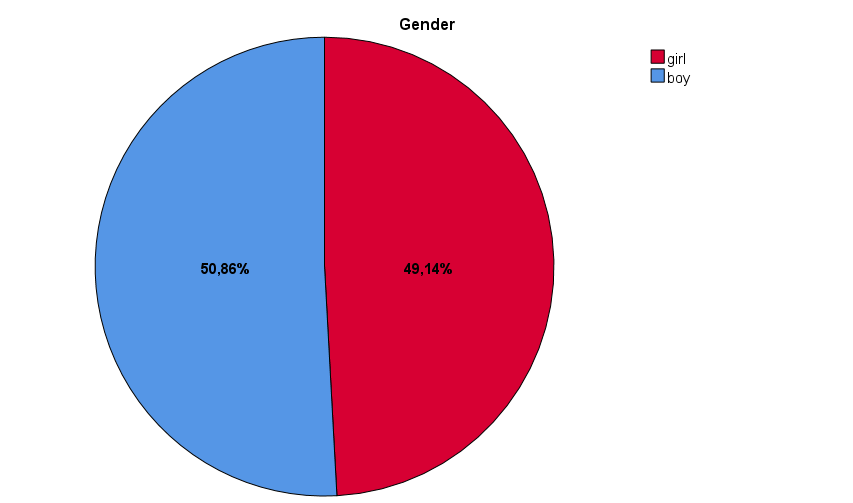 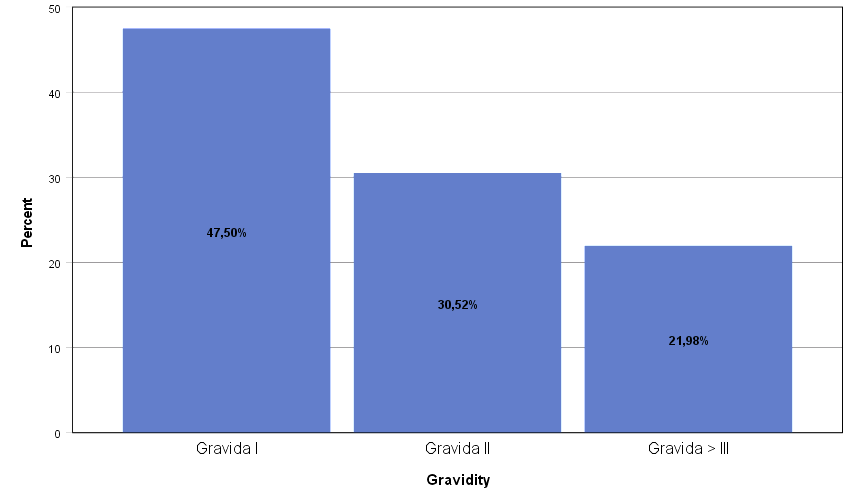 7
Popis kardinálních proměnných
8
Charakteristiky polohy
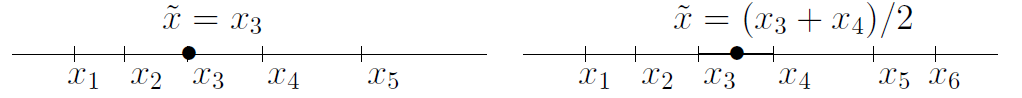 9
Charakteristiky polohy
10
Charakteristiky polohy
Závěr
Modus snadno se najde, má ale minimální vypovídací hodnotu.
Medián určuje střed souboru a je méně citlivý na chyby.
Průměr zohledňuje všechny hodnoty, ale je citlivý na chyby.
11
Charakteristiky rozptýlenosti
12
Jiné charakteristiky
13
Šikmost a špičatosť
14
Grafická znázornění
Krabicový graf (boxplot)
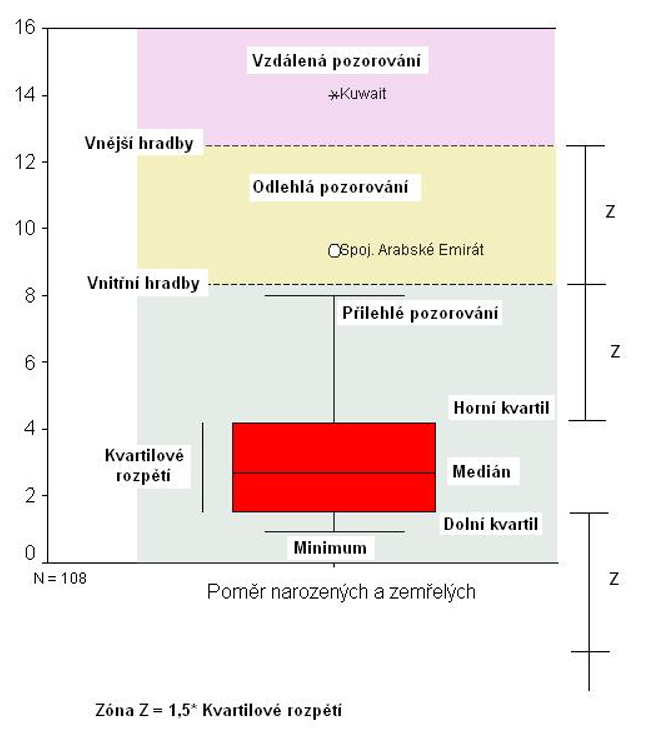 15
Grafické znázornění
Histogram
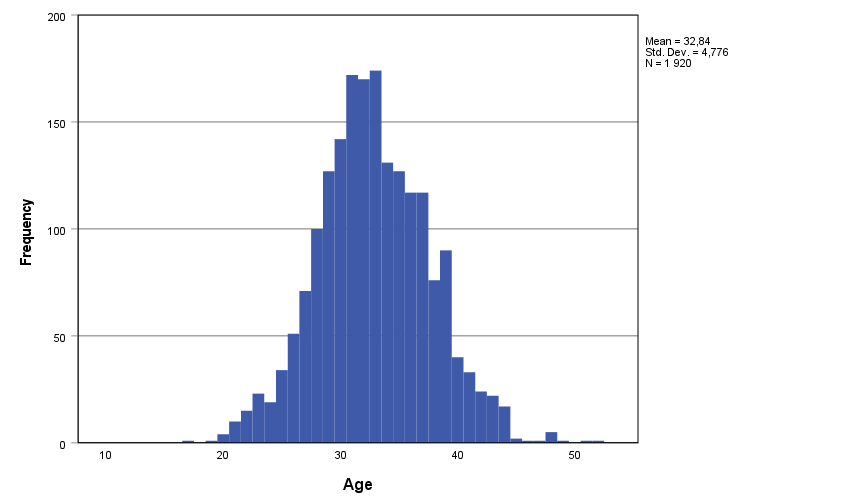 16
Statistické tabelace a přehledy
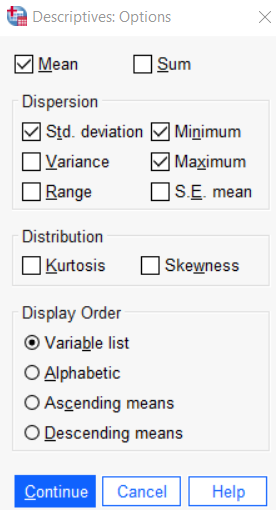 Procedury
Descriptive Statistics – Descriptives
Základní popisné statistiky

Descriptive Statistics – Frequencies
Tabulky četností pro kategorizované proměnné

Compare Means – Means 
Tabulky statistik ve skupinách
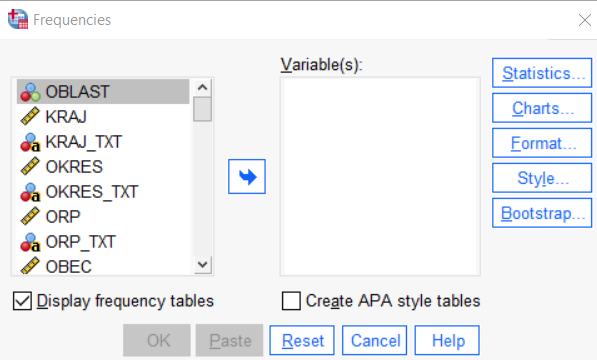 17
Výběrová šetření: populace
Populace = základní soubor
Příklady: osoby nad 18 let žijící v ČR / ženy po porodu / pacienti, kteří se v posledním roce léčili v dané nemocnici / osoby trpící astmatem / děti do 10 let trpící atopickým ekzémem …
určení populace
výčtem prvků 
zadáním jejich vlastností
rozsah populace: konečný x nekonečný
parametr: zvolená číselná charakteristika populace 
Příklad: průměrný věk, podíl mužů, průměrné hodnocení spokojenosti s léčbou …
Výběrová šetření: základní pojmy
úplné šetření – sledujeme znaky u všech jednotek populace 
(vyskytuje se pouze výjimečně, například sčítání lidu)
výběrové šetření – znaky sledujeme pouze u vybraných jednotek
	 výběr
	ekonomicky a časově přijatelnější
Příklad: 
výzkum zdravotního stavu a životního stylu obyvatel ČR
zjišťování spokojenosti pacientů v nemocnici …
rozsah výběru – počet vybraných jednotek
reprezentativní výběr – odráží strukturu celého zkoumaného souboru
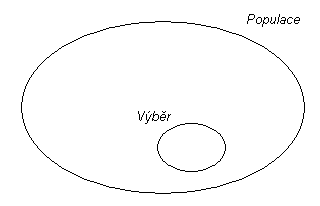 Výběrová šetření: princip
Princip výběrových šetření
u části populace (výběru) zjišťujeme zvolené charakteristiky
za určitých předpokladů můžeme výsledky zobecnit na celou populaci
závěry jsou vždy provázeny určitou nejistotou
	 snaha o vyjádření míry nejistoty pomocí statistických metod
Pozn.: Můžeme charakterizovat pouze míru nejistoty, která vyplývá ze způsobu realizace výběru (velikost a metoda výběru). Nezahrnuje nejistoty typu: nekvalitní data, přesnost měření…
Výběrová šetření: schéma
Reprezentativní výběrový soubor
Populace
Výběrový soubor
Inference/predikce
Výběrová šetření: zajištění reprezentativnosti
Snaha o zajištění reprezentativnosti výběru:
kvótní výběr 
určení kvót: expertní odhady nebo na základě jiného výzkumu
vždy pouze pro několik základních znaků
problém s vyjádřením přesnosti odhadů a odvozením intervalů spolehlivosti
náhodný výběr
výběr by měl s velkou pravděpodobností odrážet vlastnosti celé populace
nezávislost na subjektivním odhadu
míru nejistoty lze vyhodnotit pomocí zákonů statistiky
v mezinárodních srovnáních obvykle vyžadovaný standard
problém odmítání účasti ve výzkumu (nonresponse)
optimální metoda výběru: prostý náhodný výběr (v praxi ale může být obtížně realizovatelný)
Statistická indukce (statistické usuzování)
souhrn metod pro zkoumání výběrového souboru s využitím aparátu teorie pravděpodobnosti
Na základě těchto metod můžeme usuzovat (formulovat závěry) o základním souboru.

1. Teorie odhadu – odhadování parametrů rozdělení
2. Testování statistických hypotéz – testujeme hypotézy o shodě parametrů rozdělení či shodě rozdělení

pravděpodobnost = míra očekávání výskytu náhodného jevu
Statistické testování hypotéz
je rozhodovací postup na základě kterého odmítáme nebo neodmítáme statistickou hypotézu
jeho výsledkem je zamítnutí nebo nezamítnutí zvoleného matematického modelu (statistické hypotézy)
Statistická hypotéza
formální výrok
tvrzení o parametrech rozdělení nebo jeho tvaru
statistická hypotéza je výrok, který musí splňovat tři podmínky, aby závěry mohly být korektně použity:
je relevantní vzhledem k analýze dat a interpretaci
je prověřitelný – existují data a statistické postupy o určení jeho platnosti
je formulován nezávisle na datech
Formulace statistických hypotéz
formulujeme 2 hypotézy, které jsou ve vzájemné opozici
nulová hypotéza H0
je pevně daný formální výrok specifický pro každý test
vyjadřuje náš předpoklad, který chceme otestovat, konkrétní hodnota testovaného populačního parametru m0
často znamená hodnotu populačního parametru rovnou 0
alternativní hypotéza HA nebo H1
obecně jakákoliv jiná hodnota populačního parametru m0, než je v H0 
prakticky volíme interval, který neobsahuje m0
3 varianty podle věcné smysluplnosti
oboustranný test m ≠ m0
pravostranný test m > m0
levostranný test m < m0
Rozhodovací chyby
rozhodnutí H0 vs HA
situace rozhodování:





princip:
	 a) stanovíme maximální přípustnou pravděpodobnost chyby I.druhu = 
	b) volíme testovou statistiku (a případně design sběru dat) tak, aby minimalizovala pravděpodobnost chyby II.druhu = b
Testové kritérium (testová statistika)
shrnutí informace z náhodného výběru pomocí vhodné funkce výběrových hodnot
testové kritérium je funkce specifická pro každý test
samotný odhad parametru nestačí – vliv na testování mají i jiné vlastnosti dat než jen testovaný parametr

princip: 
	Statistická funkce dat (tzv. testová statistika)  T je konstruována tak, aby vyjadřovala míru neshody dat s nulovou hypotézou, neshody odhadu a zvolené testované hodnoty. Čím vyšší je hodnota testové statistiky, tím je platnost nulové hypotézy méně pravděpodobná, data hypotézu nepotvrzují, ale vyvracejí ji.
Testování
stanovili jsme statistickou hypotézu
vybrali test
určili nulovou hypotézu konkrétnímu test
určili jsme testovou statistiku 
vypočítali jsme testovou statistiku

A co teď?
porovnáme hodnotu testové statistiky s kritickou hodnotou
kritická hodnota odděluje kritický obor W (obor zamítnutí nulové hypotézy) od oboru „přijetí“ (obor nezamítnutí nulové hypotézy)
pokud testová statistika patří do kritického oboru = zamítáme H0
pokud testová statistika patři do oboru přijetí = nezamítáme H0
Jak stanovit kritickou hodnotu?
Kritická hodnota a kritický obor
při platnosti  známe rozdělení testové statistiky T
víme, jakých hodnot s jakou pravděpodobností T nabývá
lze spočítat kritickou hodnotu Ta v závislosti na zvoleném a
volí se taková , aby pravděpodobnost, že T bude v kritickém oboru byla rovna a
lze splnit nekonečně mnoho způsoby
jen jeden ale má nejmenší pravděpodobnost chyby druhého druhu b, tzv. stejnoměrně nejsilnější kritický obor
zvolený kritický obor má charakter intervalu definovaný Ta
oboustranný kritický obor P(|T|> Ta) = a
pravostranný kritický obor P(T > Ta) = a
levostranný  kritický obor P(T < -Ta) = a
Kritický obor
Obor nezamítutí
Kritický obor
Ta
-Ta
0
Konečné rozhodnutí
zbývá stanovit a a tím je stanovena kritická hodnota Ta
v praxi se nejčastěji volí hodnota 0,05, řidčeji 0,01
pouze zvyk, není vhodné brát hodnotu jako nepřekročitelné pravidlo
zavedl R. A. Fisher (1 z 20)
dva ekvivalentní způsoby rozhodování
porovnání vypočtené testové statistiky s kritickou hodnotou, která odpovídá hodnotě , je-li statistika T vyšší než kritická hodnota Ta, zamítáme nulovou hypotézu H0
k vypočtené T  zjistíme dosaženou signifikanci (P-value) a porovnáme ji s kritickou hladinou , je-li signifikance ≤  zamítáme hypotézu H0
signifikance je takové , pro které T = Ta
signifikance se dá interpretovat jako pravděpodobnost, že T >= Ta při platnosti H0 , tedy., že odchylka dat od H0  je způsobena pouze náhodou.
zamítnutí H0 a přijetí HA, znamená, že data neodpovídají H0
Interpretace rozhodnutí
zamítáme H0  – přijímáme HA
říkáme pouze, že data neodpovídají H0
hodnota testového kritéria závisí na velikosti rozdílu mezi odhadem a testovanou hodnotu, ale také na velikosti výběru
čím větší výběr tím menší rozdíl je statisticky významný
Vždy interpretujeme i věcný význam statisticky významného rozdílu.
nezamítáme H0  – NEPŘÍJÍMÁME HA
testové kritérium nepadne do kritického oboru, respektive signifikance je větší než zvolená mez a
říkáme pouze, že data neodporují H0
nemůžeme přijmout H0, protože neznáme pravděpodobnost chyby II. druhu b
HA může ve skutečnosti platit, ale nemáme dost dat, abychom to prokázali
používaný termín obor přijetí je zavádějící
Síla testu
síla testu je 1-b, kde b je pravděpodobnost chyby II. druhu 
vyjadžuje spolehlivost, se kterou správně zamítneme H0, tedy, když platí HA
síla závisí na skutečné hodnotě parametru v oboru HA a poetu případů
hodnotu parametru neznáme
kdybychom znali, bylo by celé testování zbytečné
závislot síly na parametru popisuje silofunkce
teoreticky lze zkonstruovat
kritérium kvality testu, upřednosňujeme testy s větší silou, pro stejné velikosti souboru
lze použít pro odhad potřebné velikosti výběrového souboru
musíme si určit skutečnou hodnotu parametru, který chcene testem potvrdit, musíme znát i další součásti testového kritéria.
Praktické použití
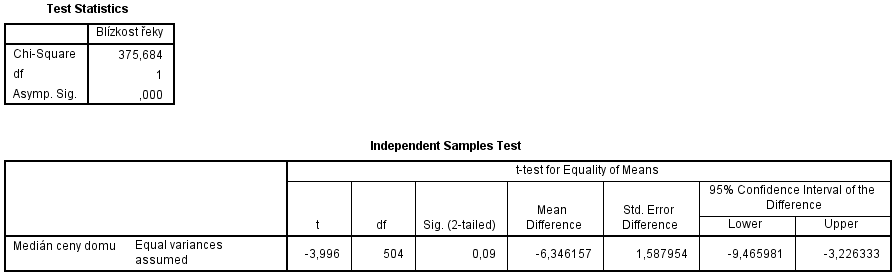 ROZHODOVACÍ PRAVIDLO: 
		signifikance ≤   	zamítáme nulovou hypotézu
   		signifikance >   	není důvod zamítat nulovou hypotézu
		(  je typicky = .05 nebo .01)
Postup statistického testování hypotéz
obecný postup:
formulujeme statistickou hypotézu
pro její ověření vybereme příslušný statistický test
určíme jeho nulovou hypotézu H0 a k ní alternativní hypotézu HA
určíme kritickou hladinu   pro rozhodování
určíme testovou statistiku (testové kritérium) T(X)
dosadíme data X do T(X)
vyhodnotíme testové kritérium
k  zjistíme T ; T(X) ≥ T  => zamítneme H0,
vypočteme signifikanci; signifikanci ≤   => 				zamítneme H0
	oba postupy a) a b) jsou ekvivalentní, není-li splněna podmínka, nezamítáme H0